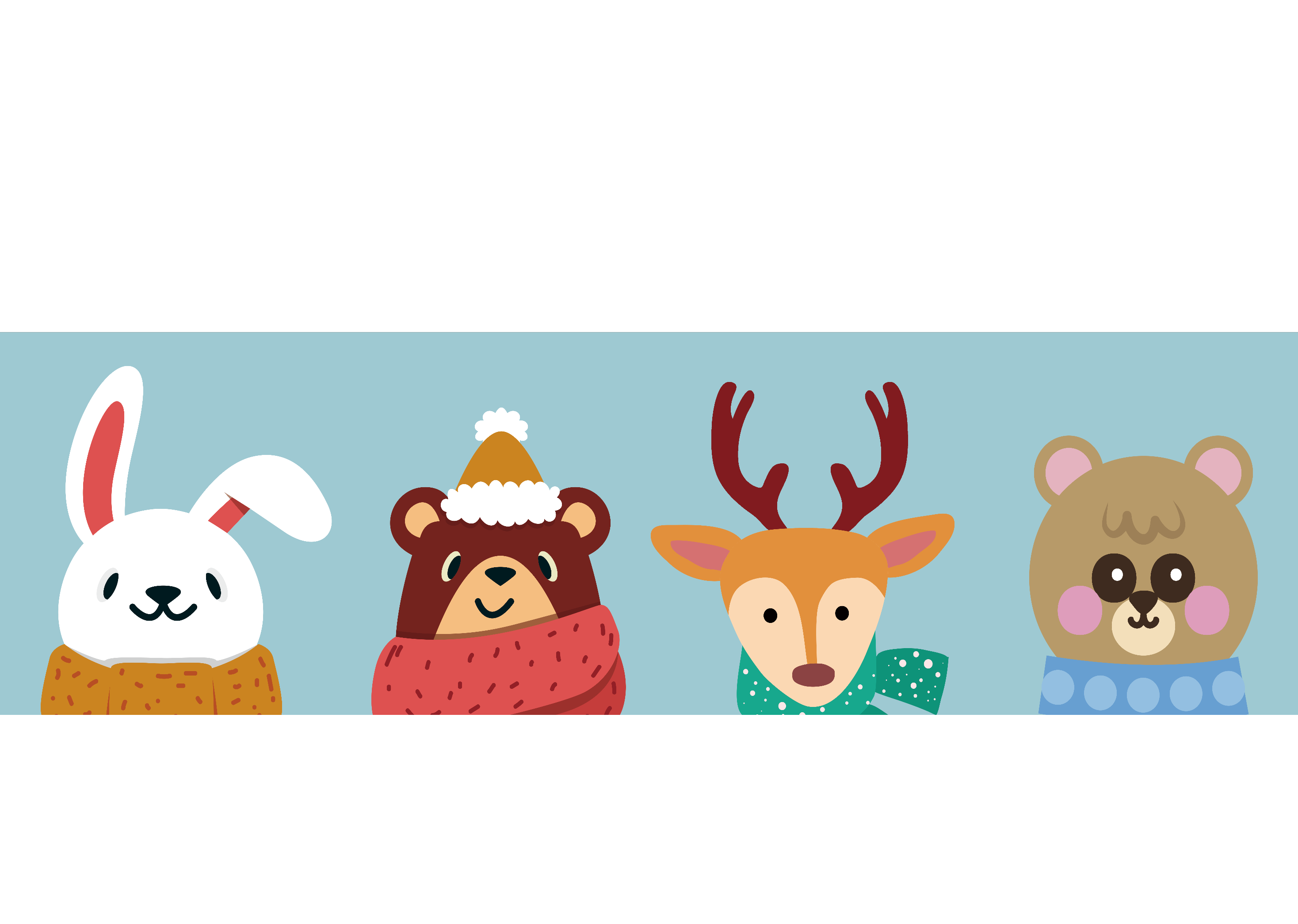 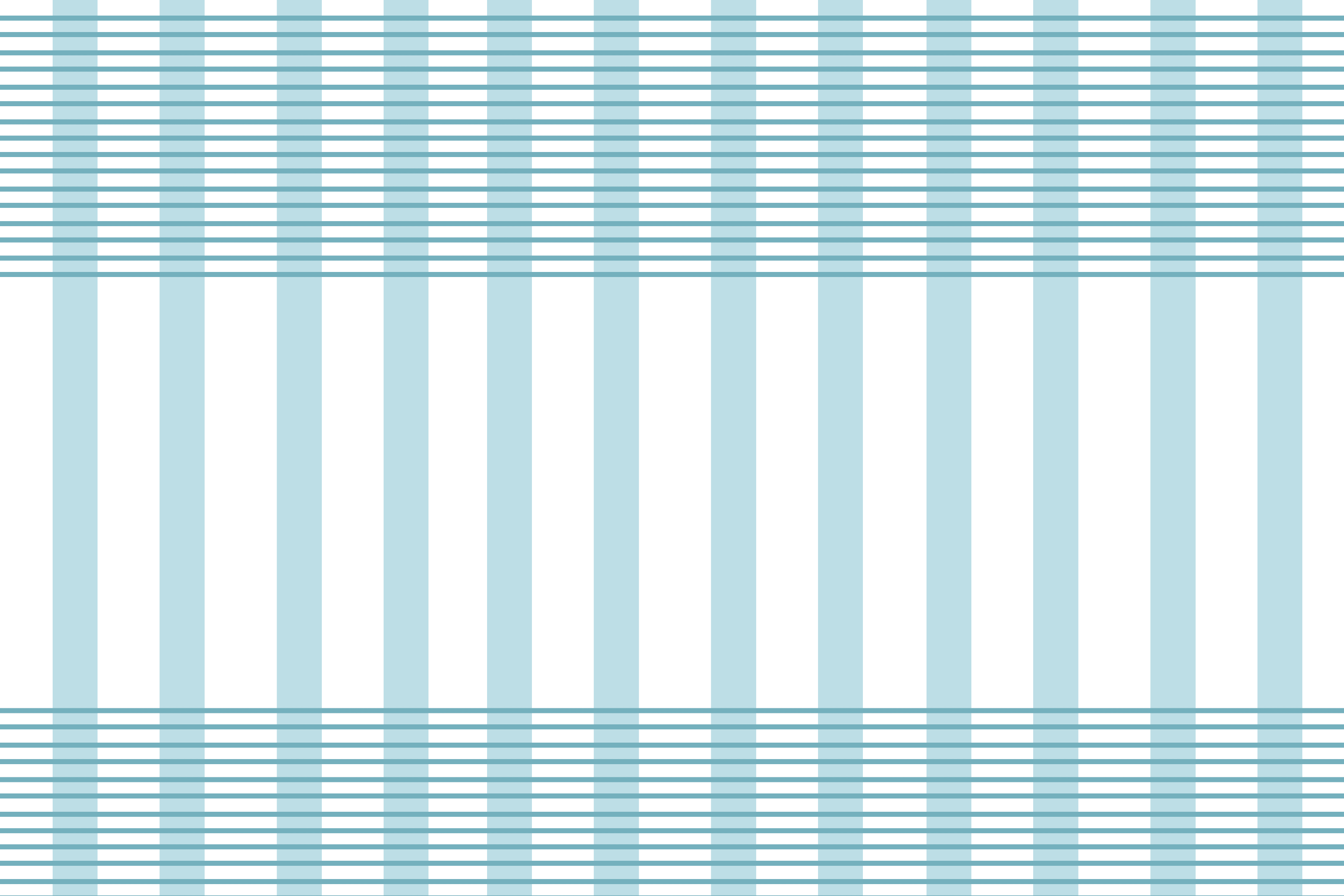 Xin chào tất cả các con!
TIẾNG VIỆT 1
Tập 2
Tuần 24
Bài 125: uyên – uyêt
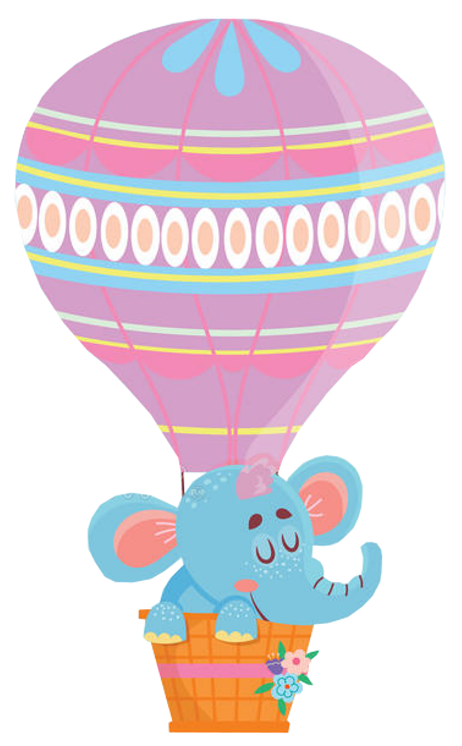 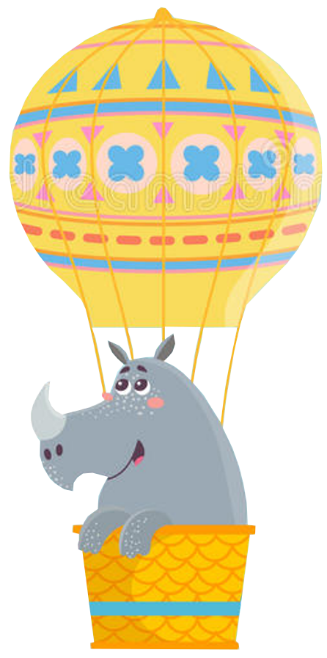 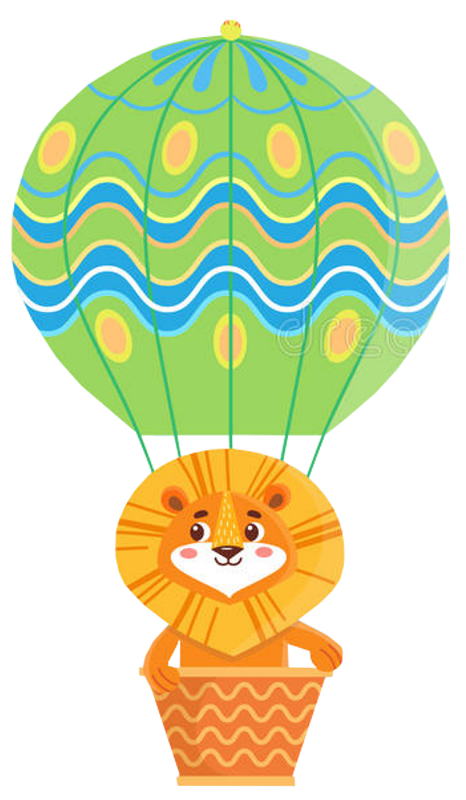 KHỞI ĐỘNGTrò chơi: Bay lên nào
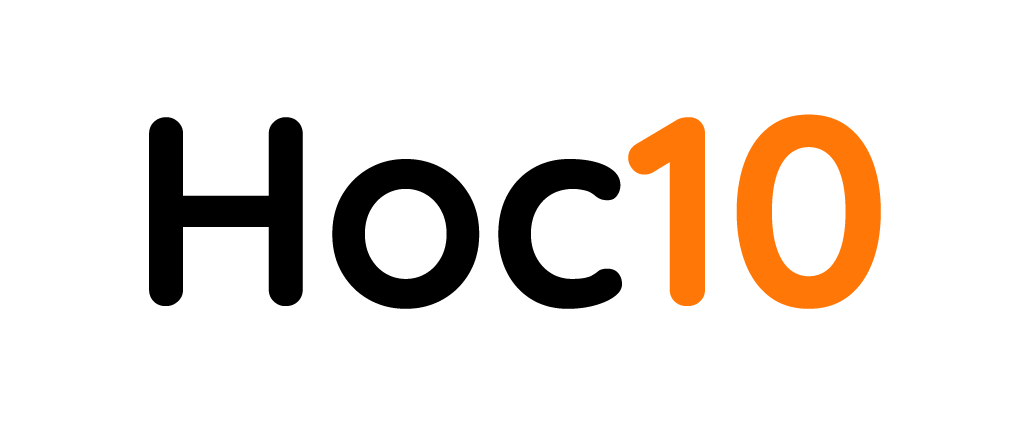 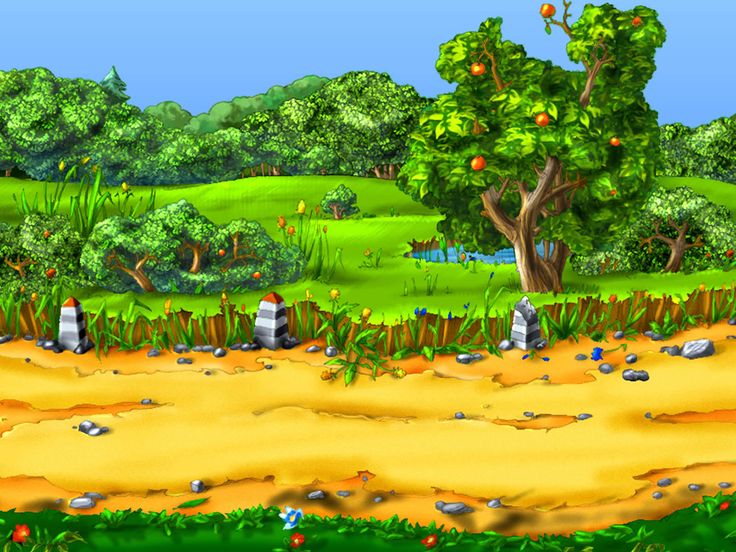 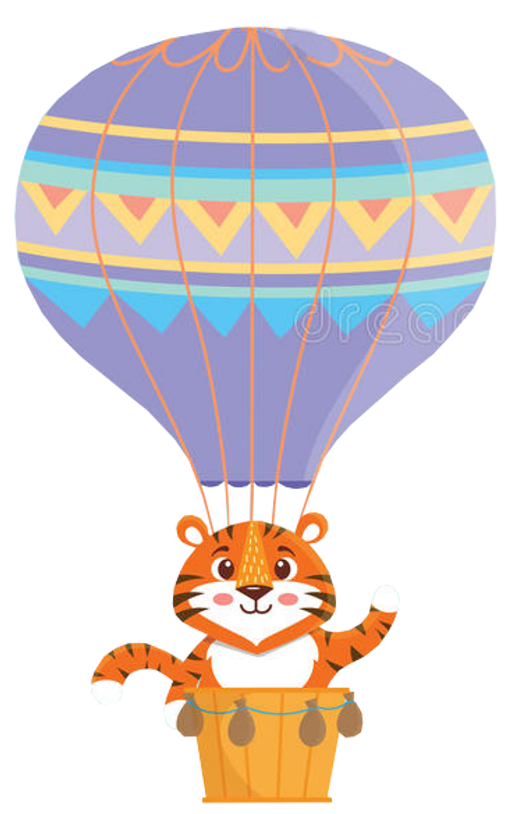 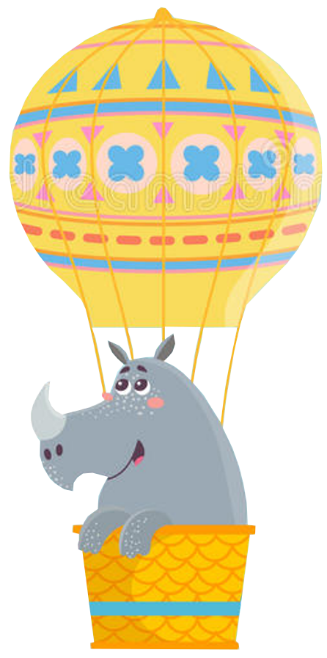 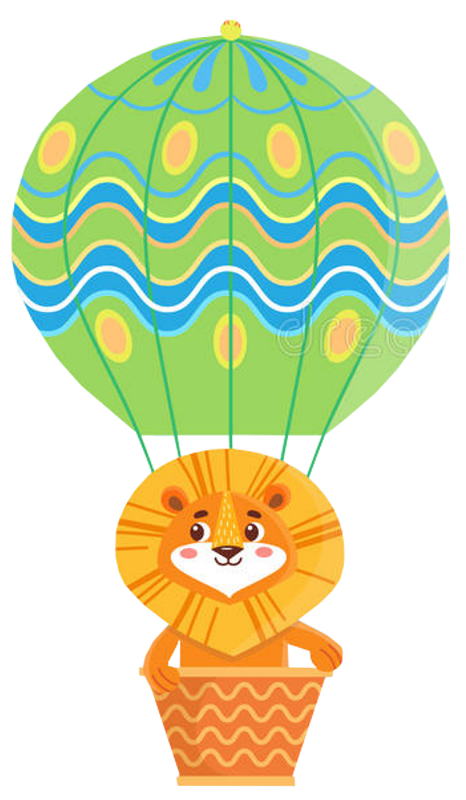 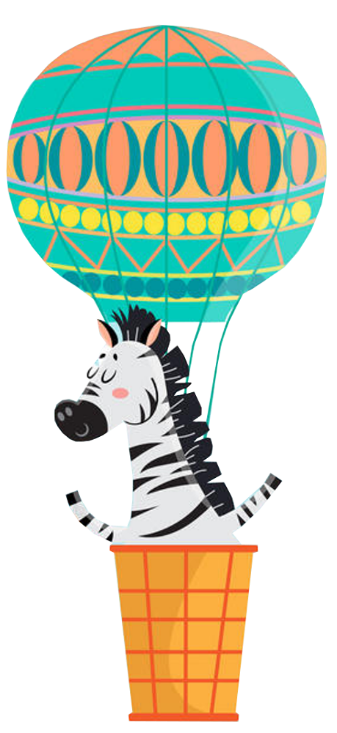 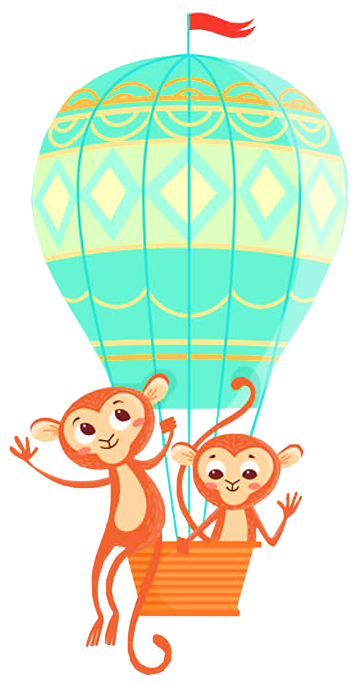 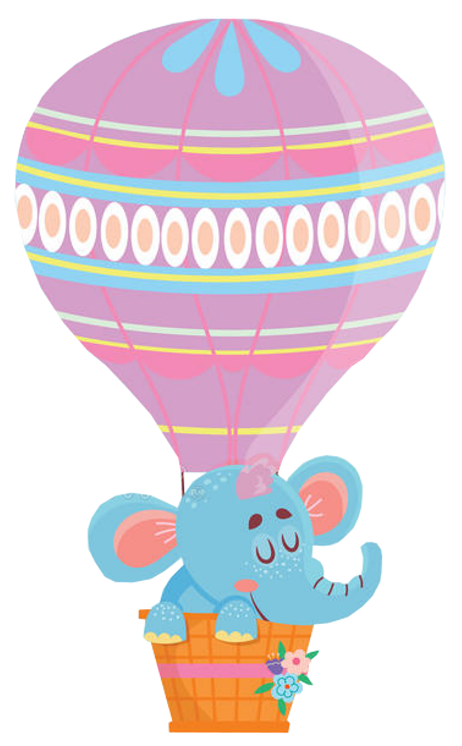 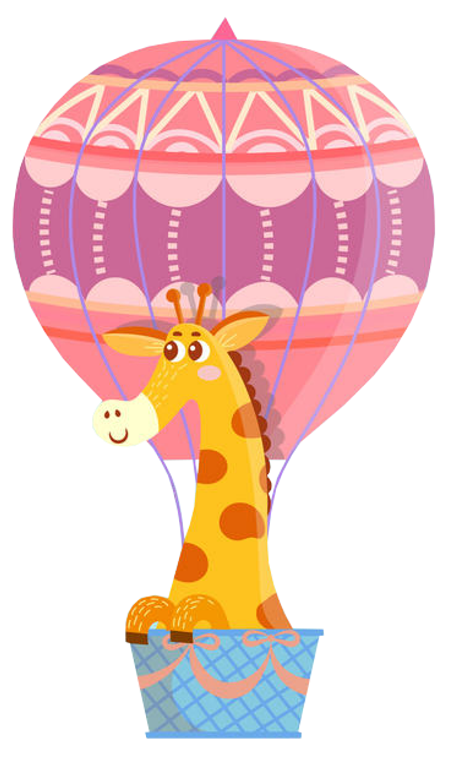 toét
choèn
hoen
xám ngoét
khoét
loè loẹt
choẹt
[Speaker Notes: GV cho HS ôn bài cũ bằng cách chơi trò chơi chọn tiếng có vần oen, oet. Khi HS trả lời đúng, GV bấm vào tiếng đó, rồi chọn vào khinh khí cầu, khinh khí cầu sẽ tự bay lên.]
uyªn  uyªt
Bài 125:
uyªn
uyªt
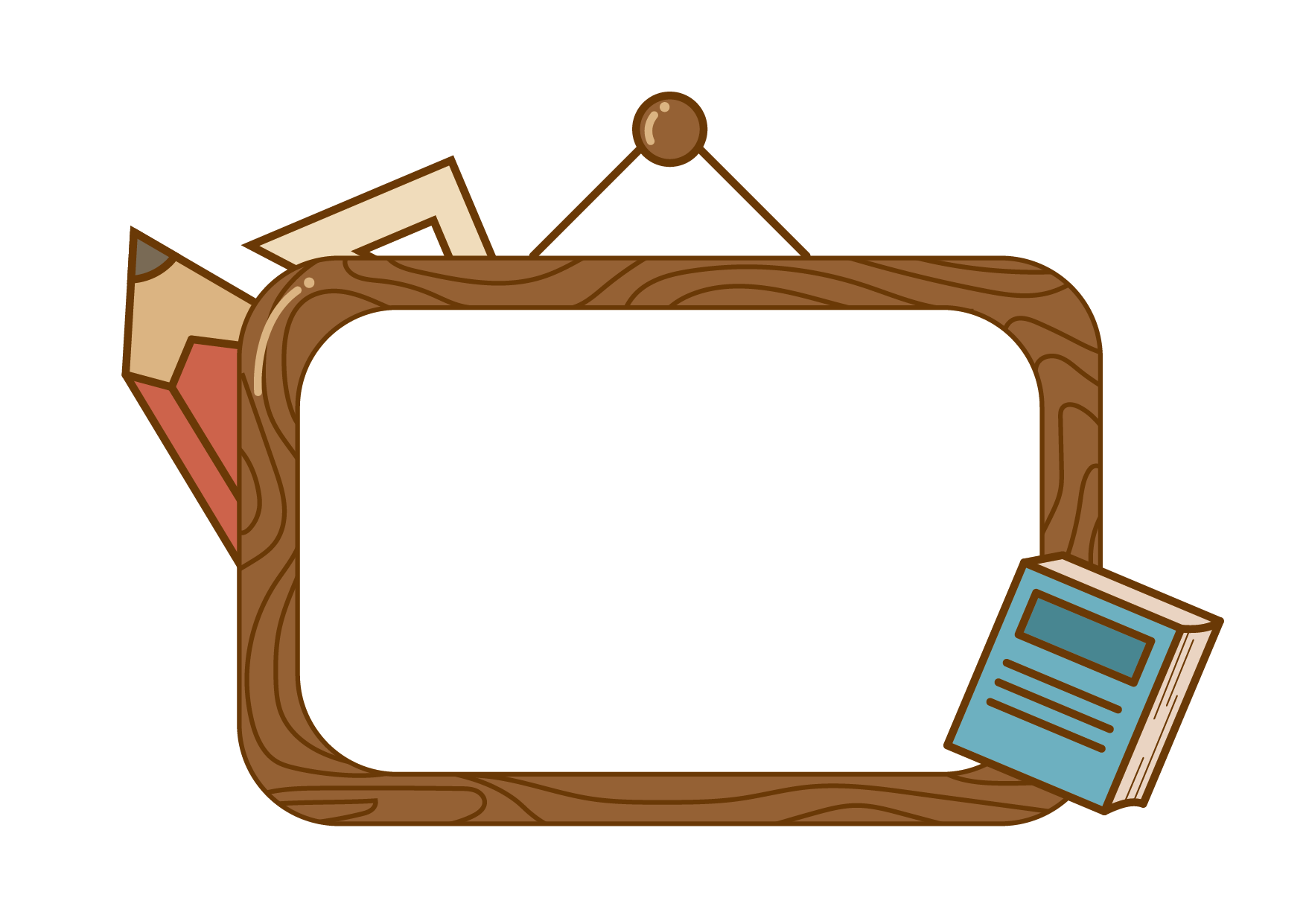 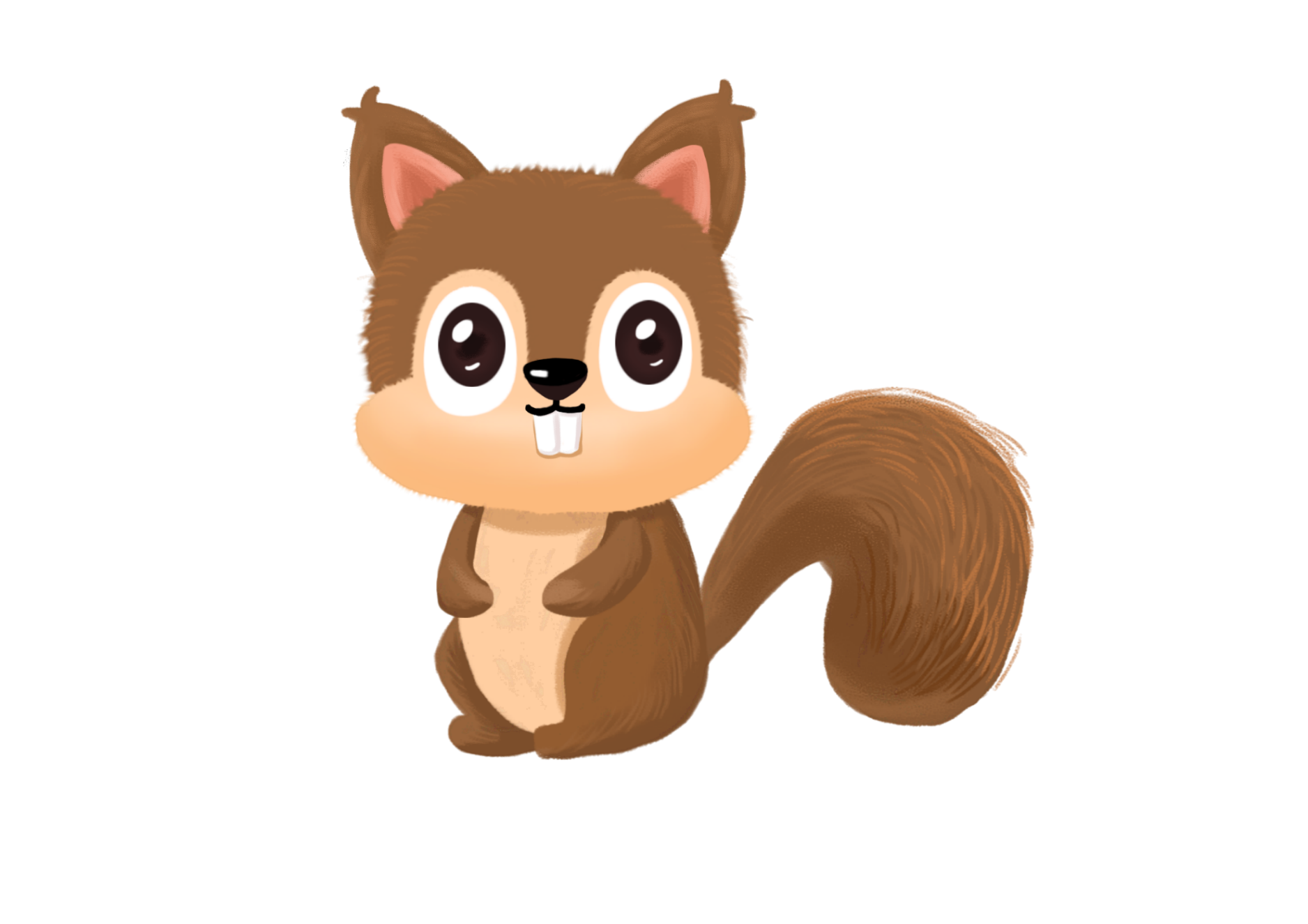 Làm quen
chim vành khuyên
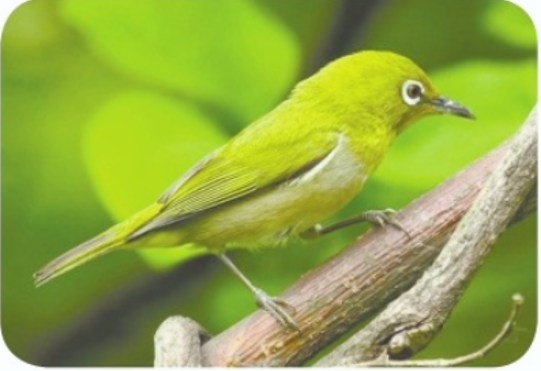 khuyên
uyên
duyệt binh
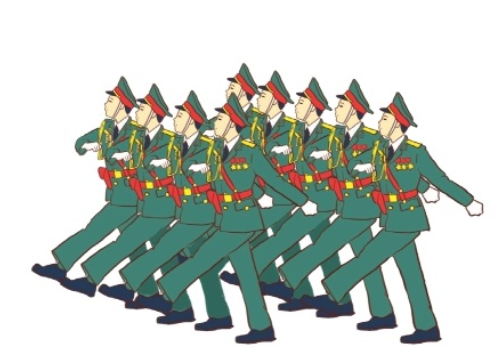 duyệt
uyêt
uyên- uyêt
uyên- uyêt
chim vành khuyên
duyệt binh
khuyên
duyệt
uyên
uyêt
Tìm tiếng ngoài bài có vần:
uyên
uyêt
2. tiÕng nµo cã vÇn uyªn?TiÕng nµo cã vÇn uyªt?
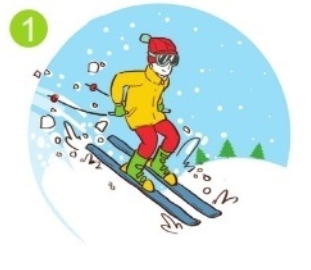 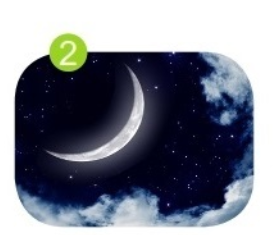 thuyÒn buåm
truyÖn cæ
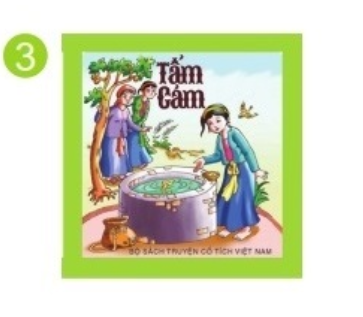 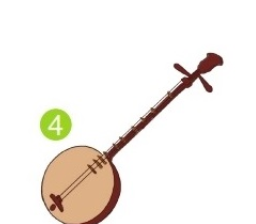 trăng khuyÕt
®µn nguyÖt
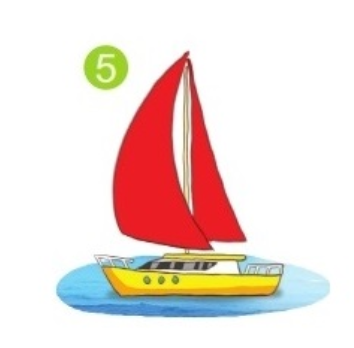 Tr­ưît tuyÕt
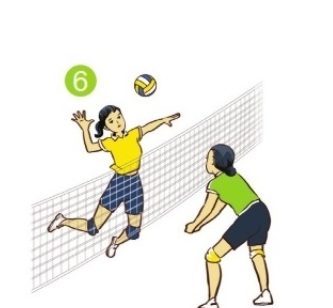 bãng chuyÒn
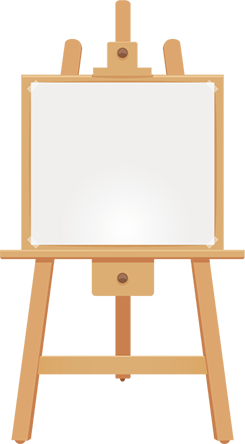 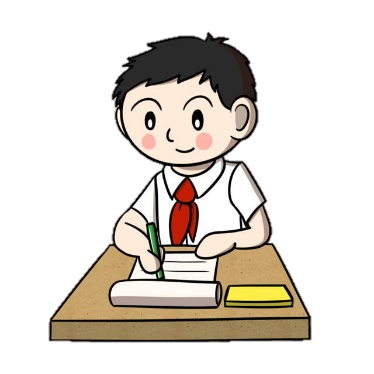 Tập viết
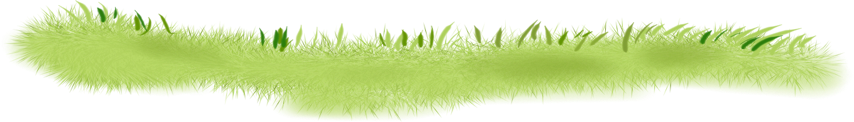 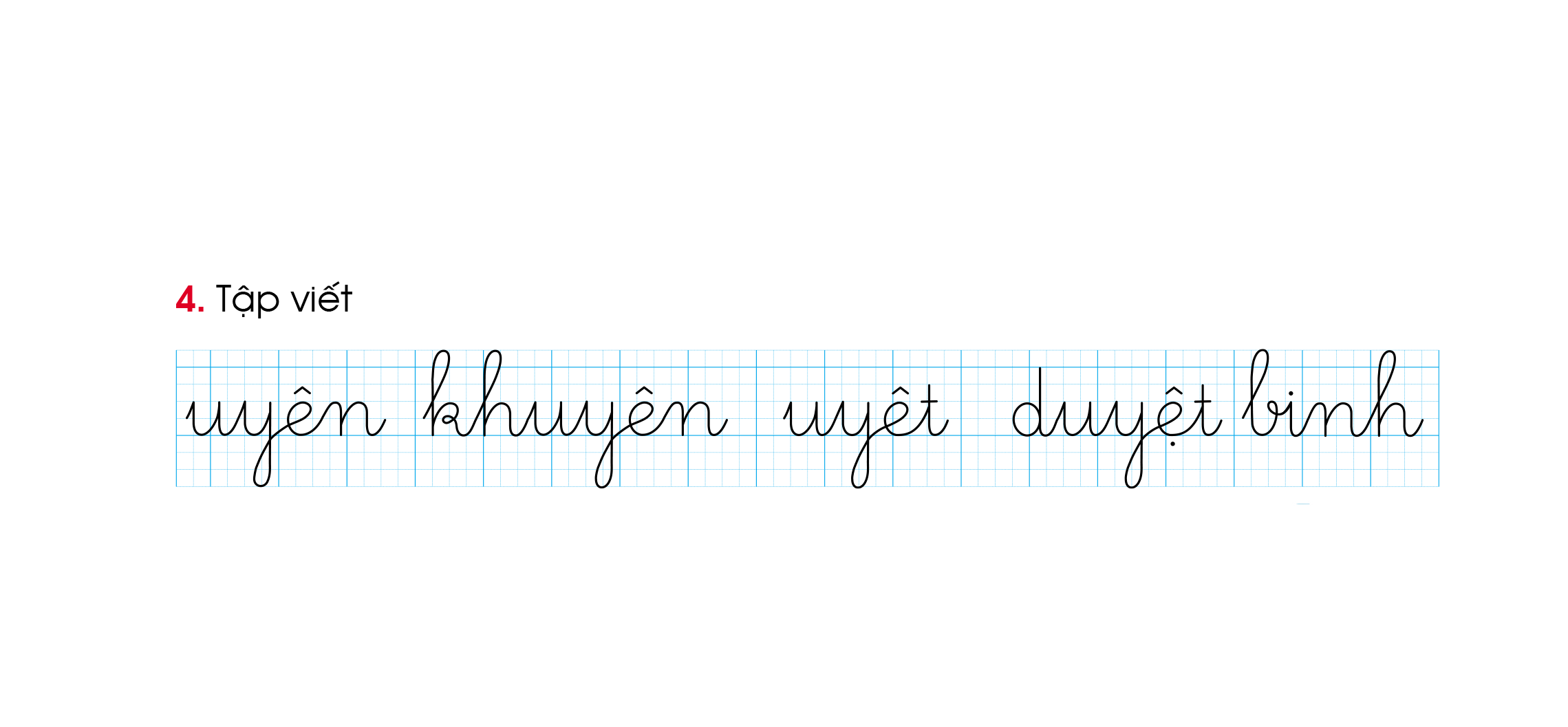 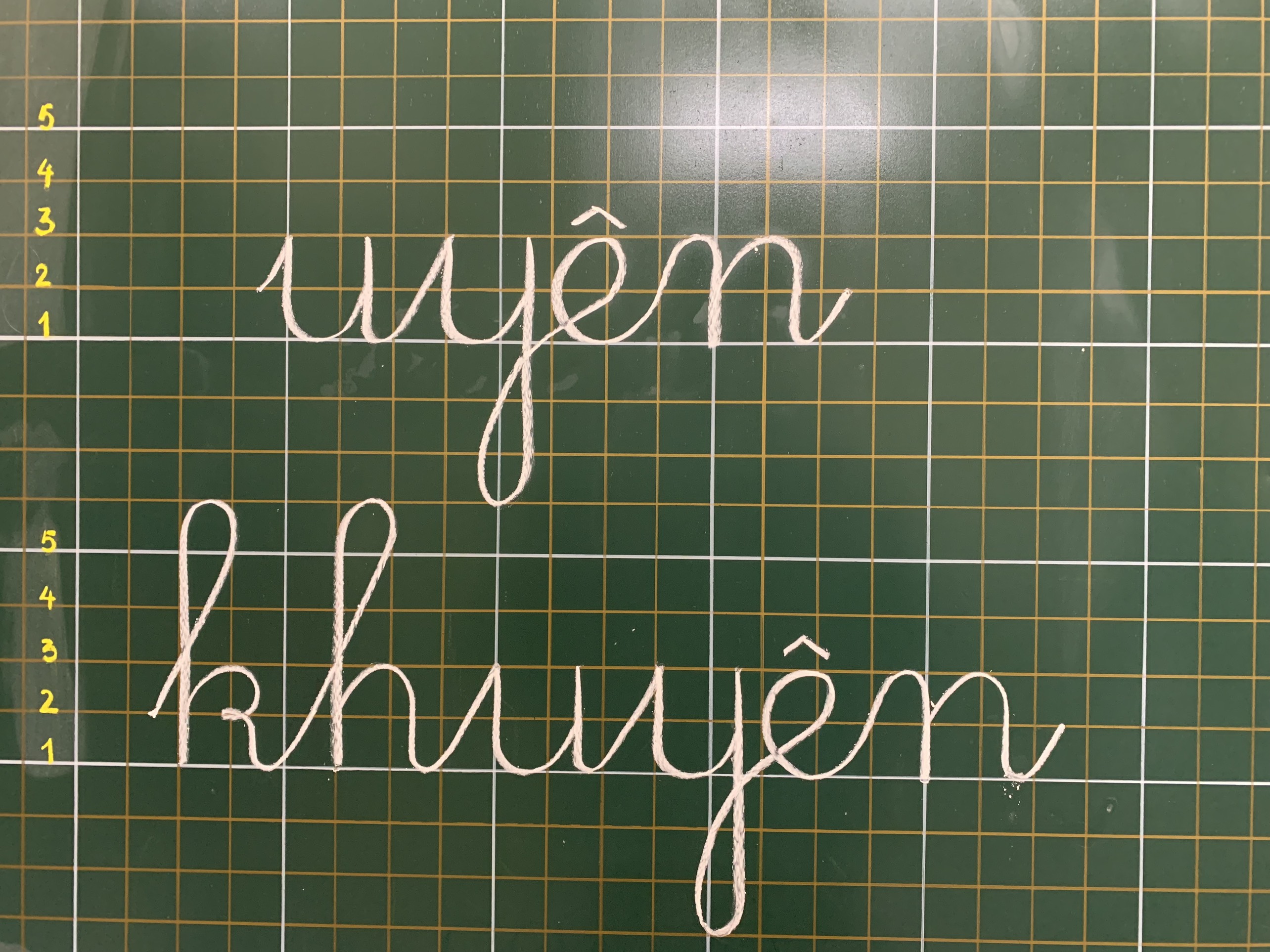 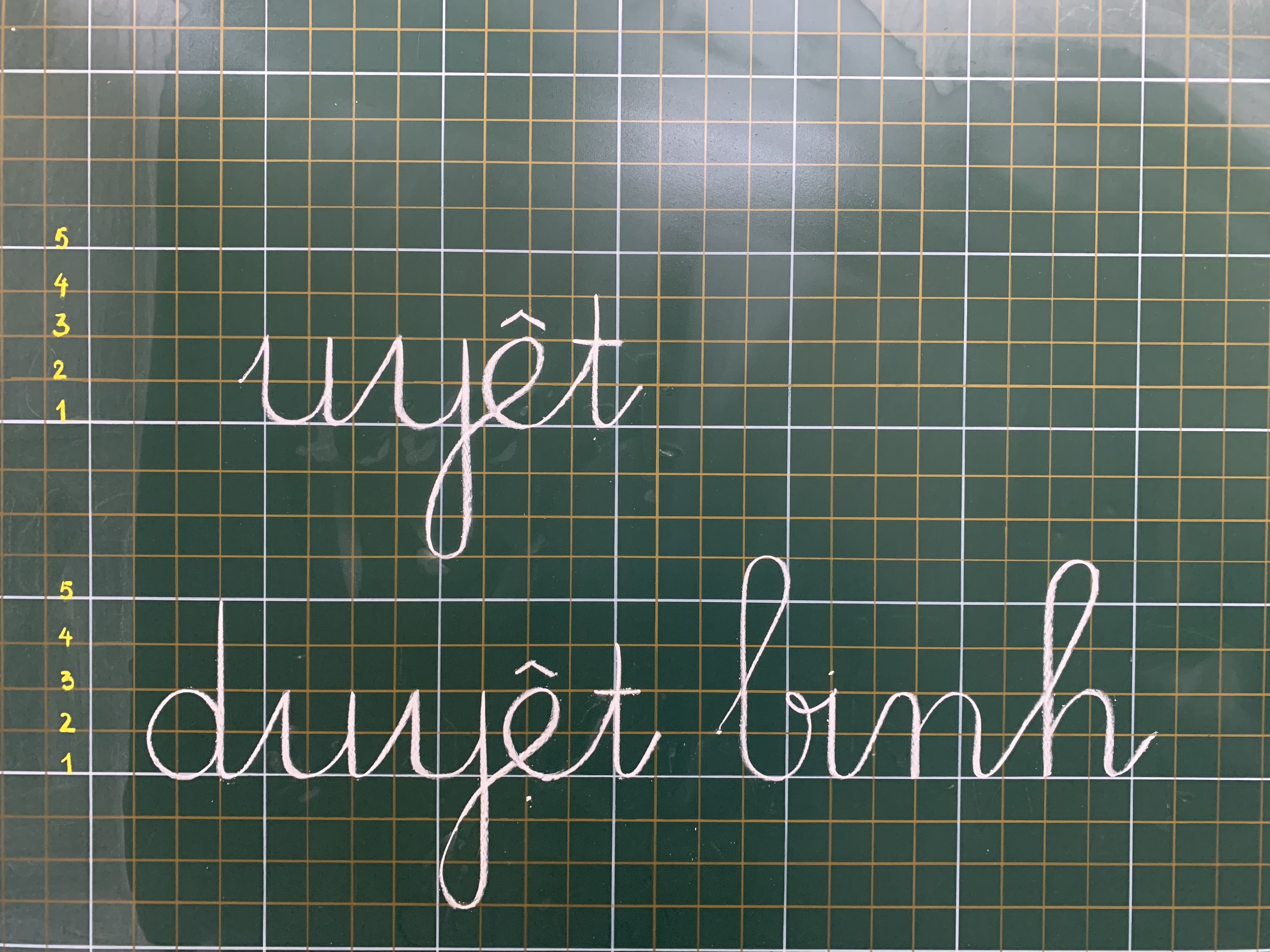 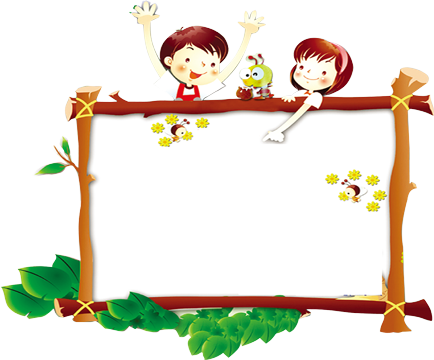 GIẢI LAO
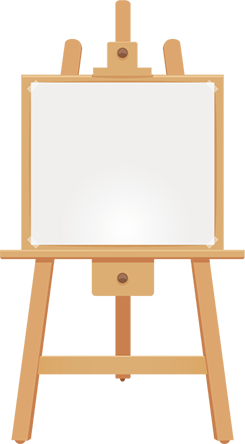 TẬP ĐỌC
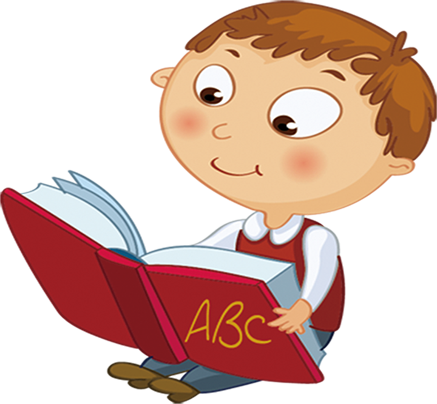 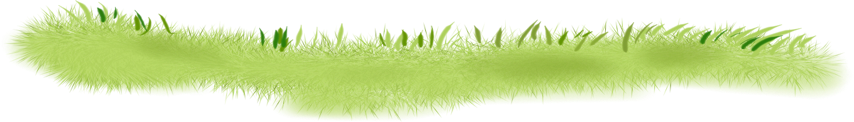 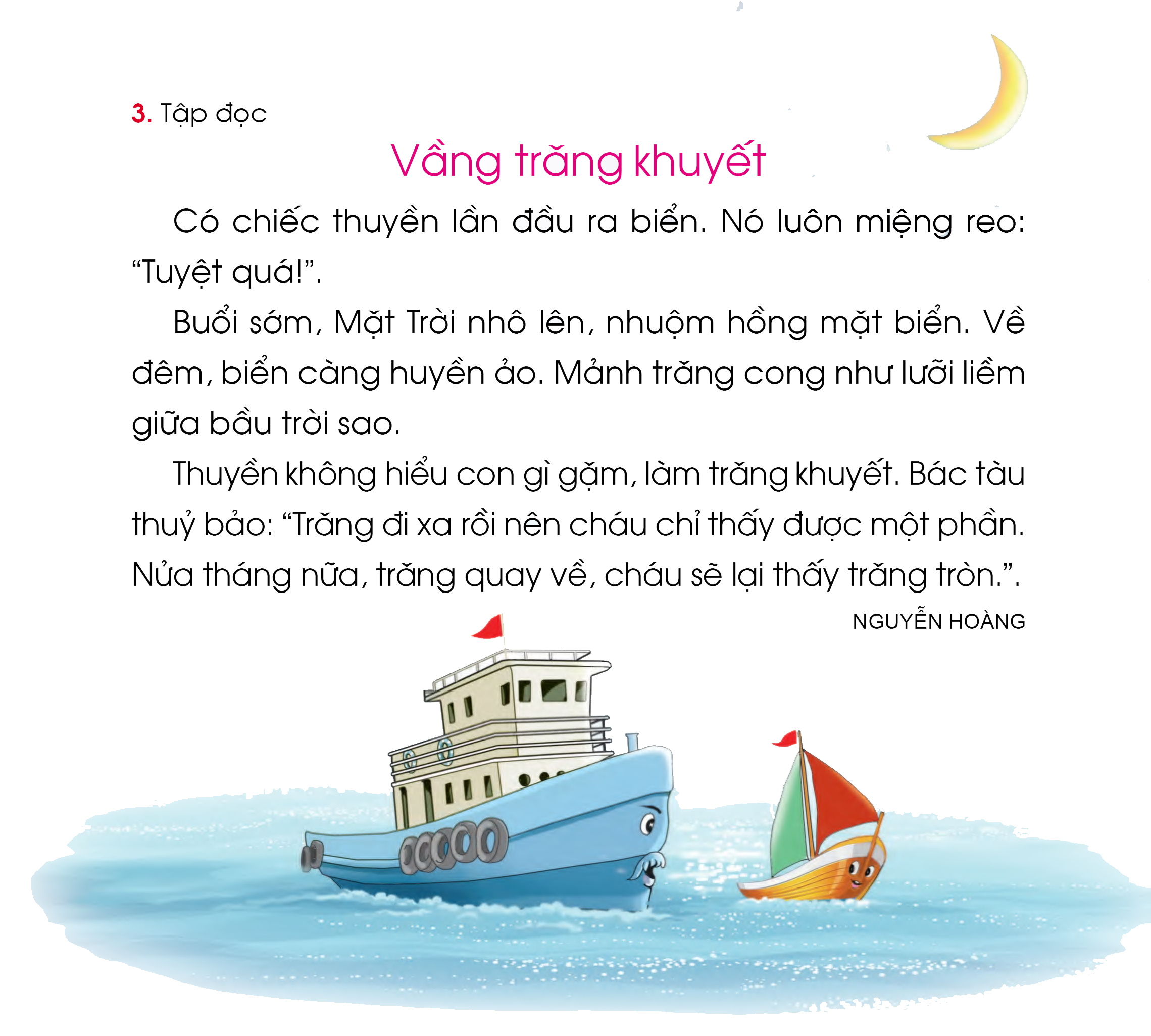 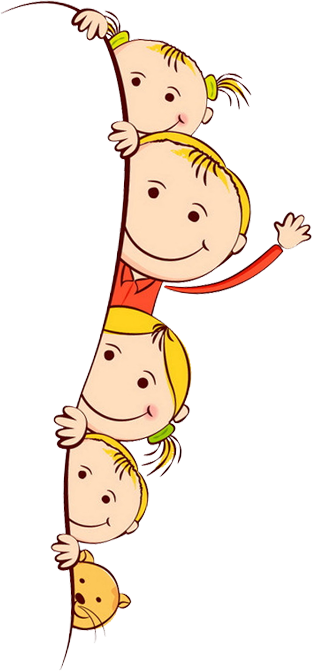 Luyện đọc từ
trăng khuyết
chiếc thuyền
luôn miệng reo
tuyệt quá
nhuộm hồng
huyền ảo
lưỡi liềm
trăng tròn
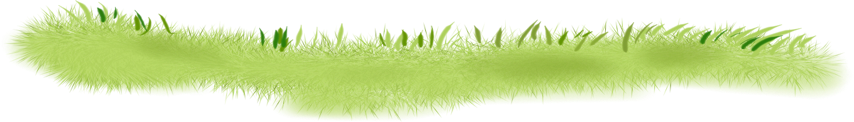 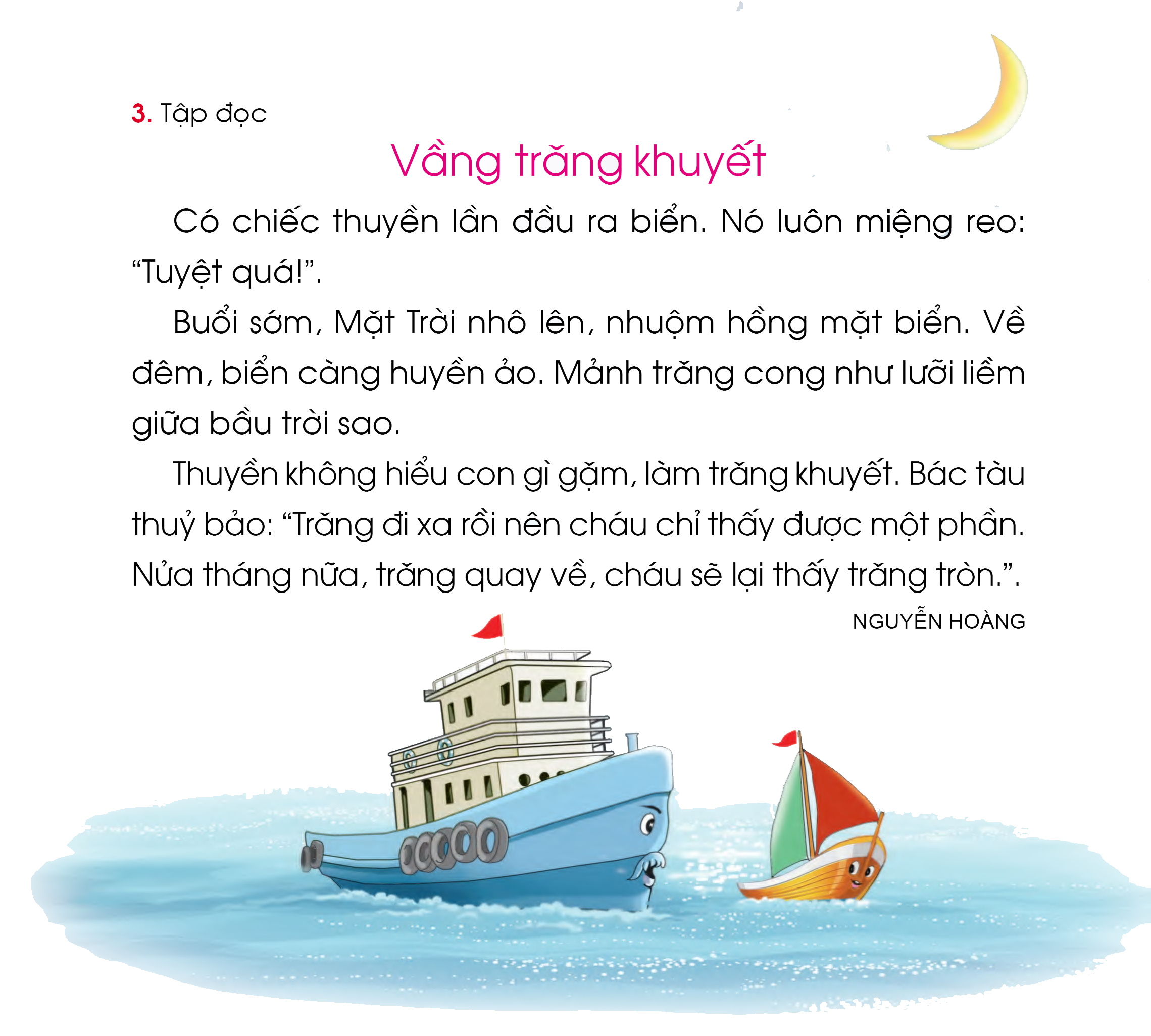 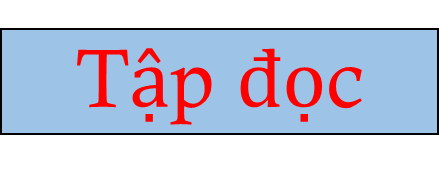 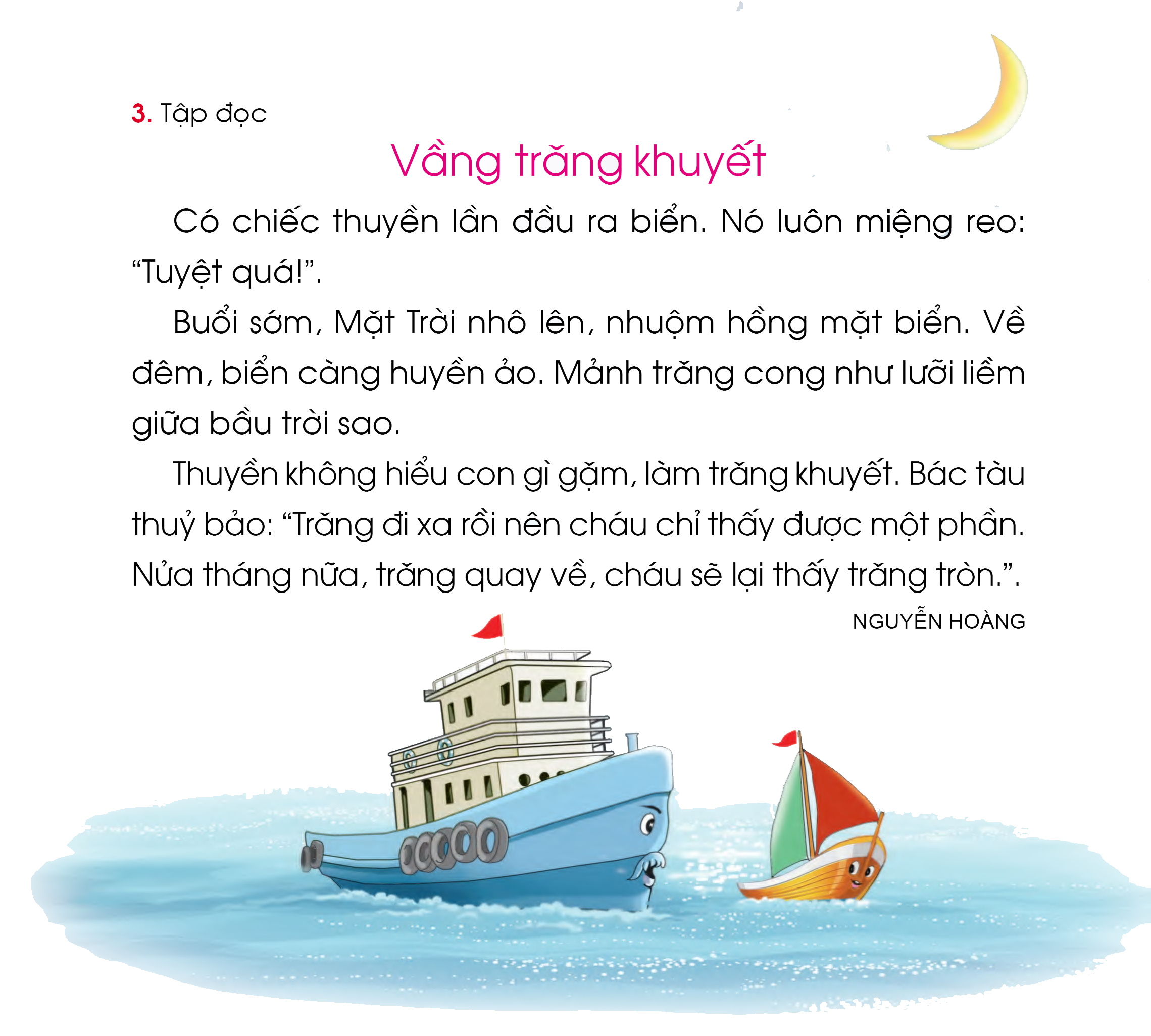 1
2
3
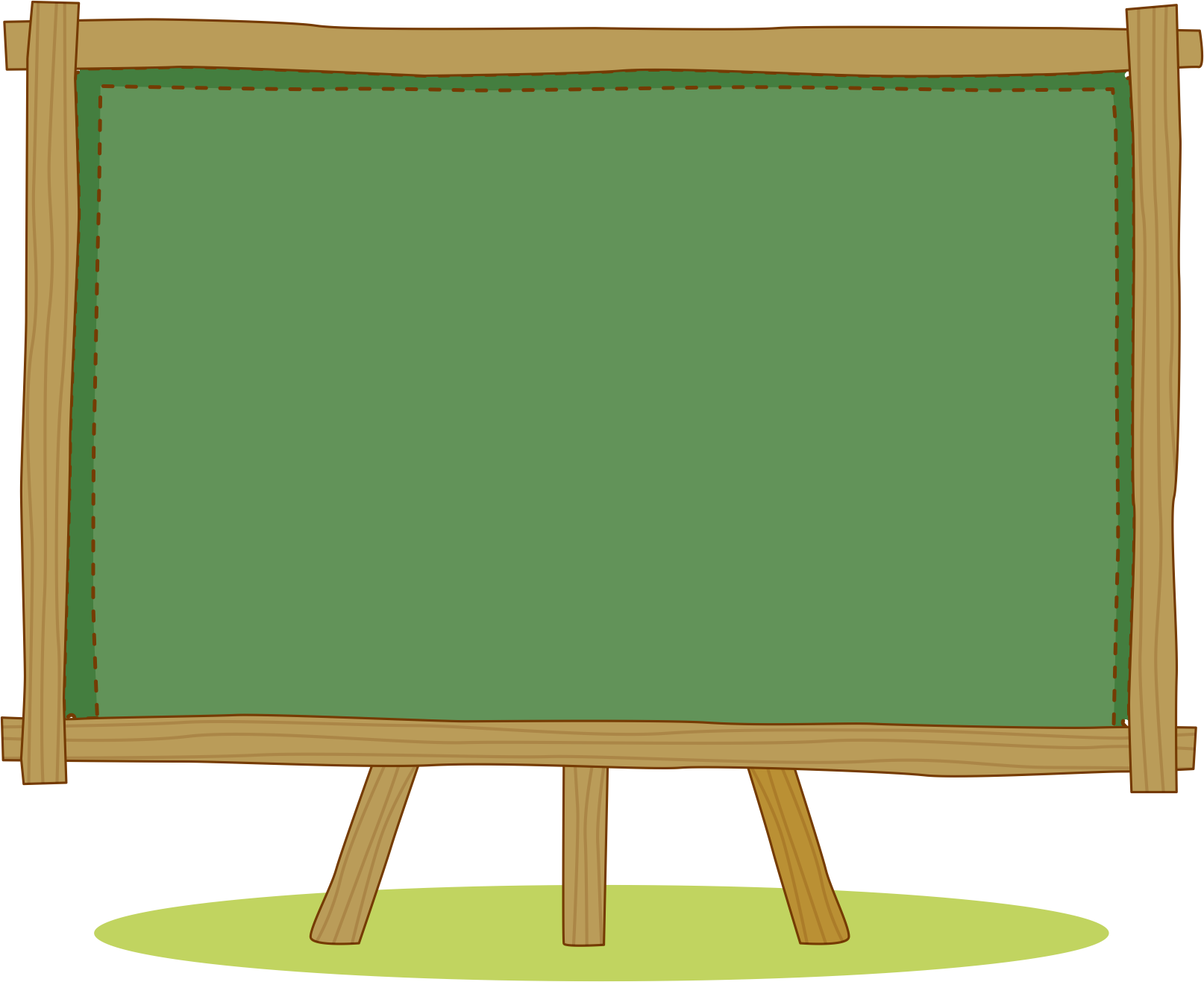 TÌM HIỂU BÀI
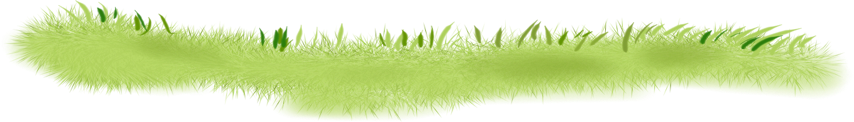 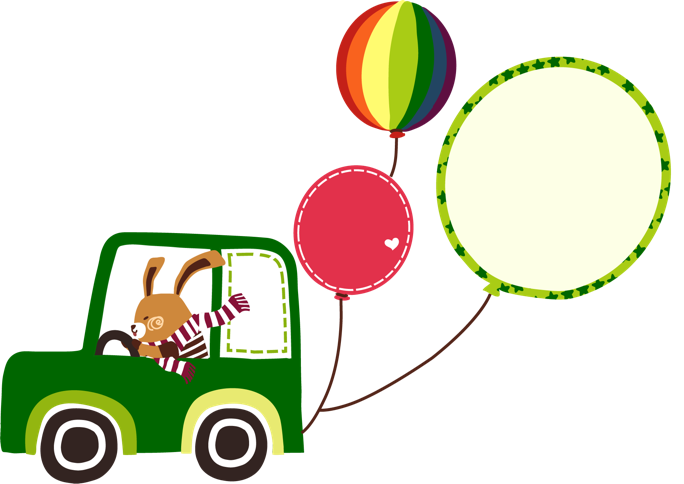 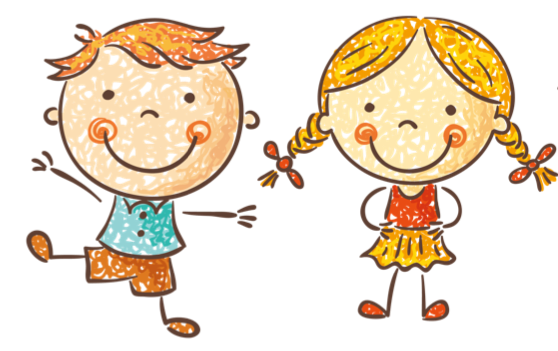 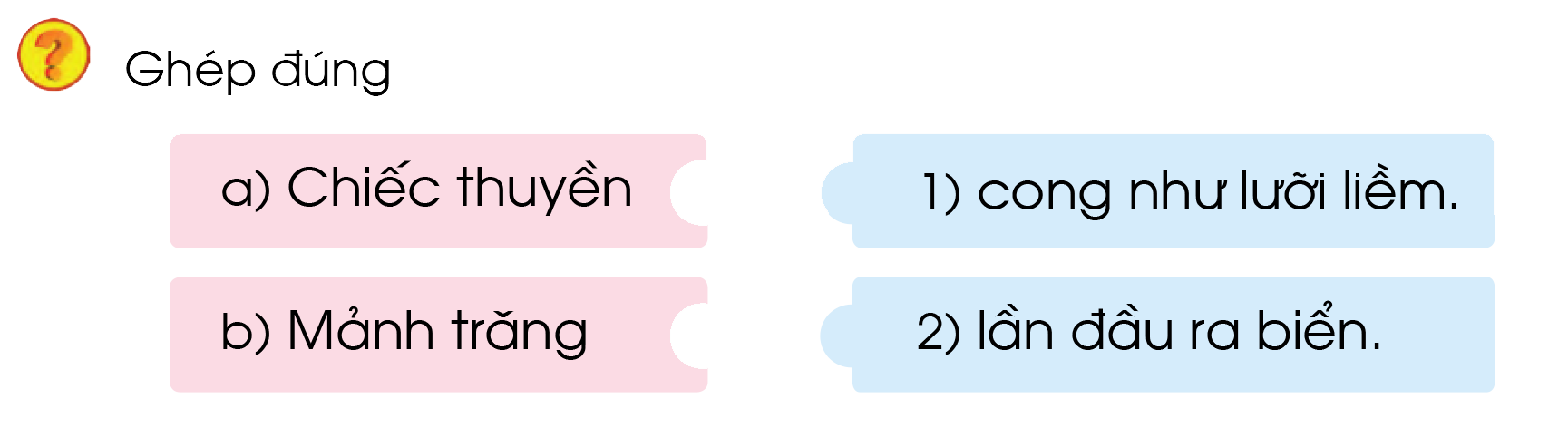 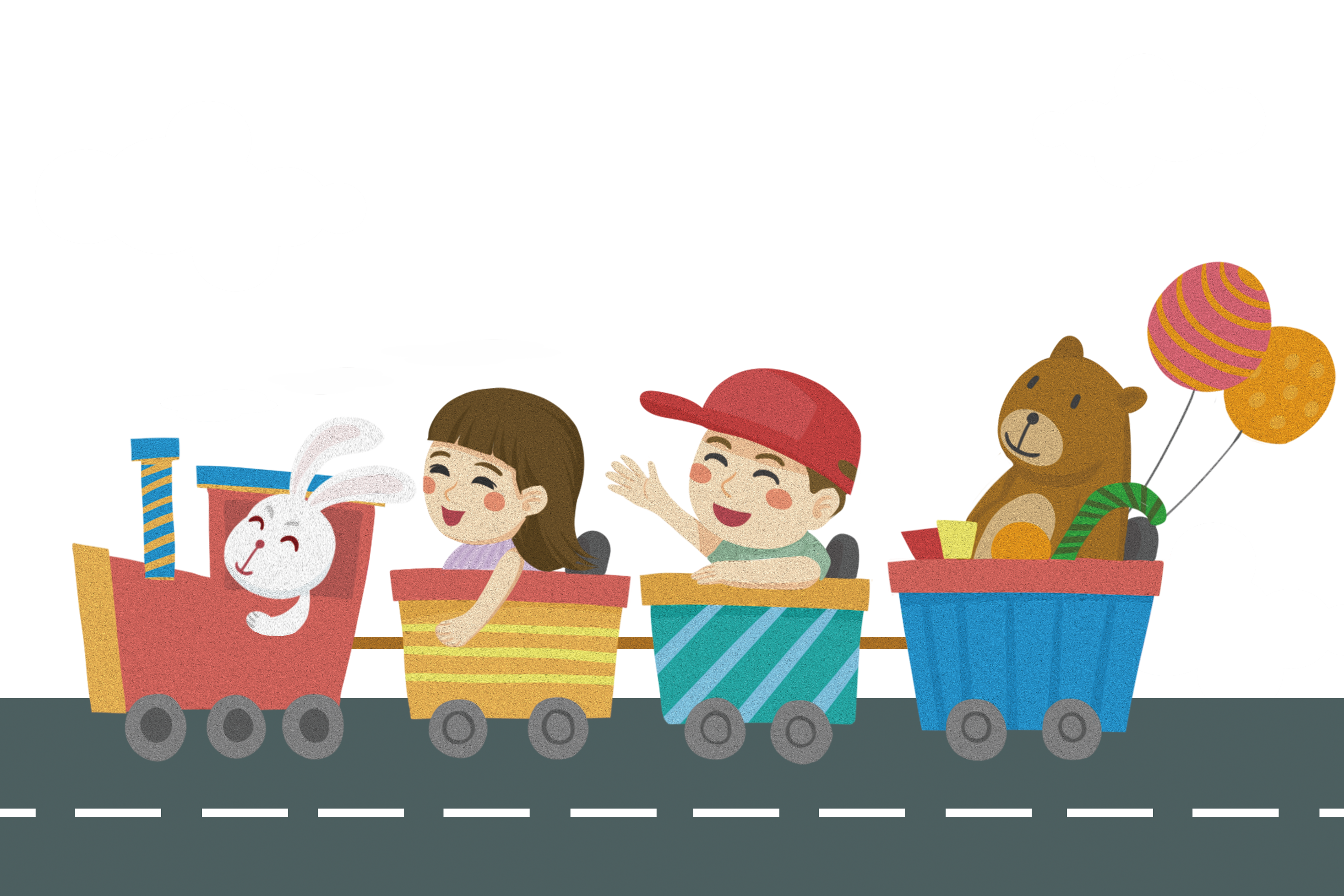 T¹m biÖt c¸c con